Ask, Don’t Tell
Danny Farris	      Ray Johnson
John McDonald      Ellen Peterson
Deborah Young, Ed.D.
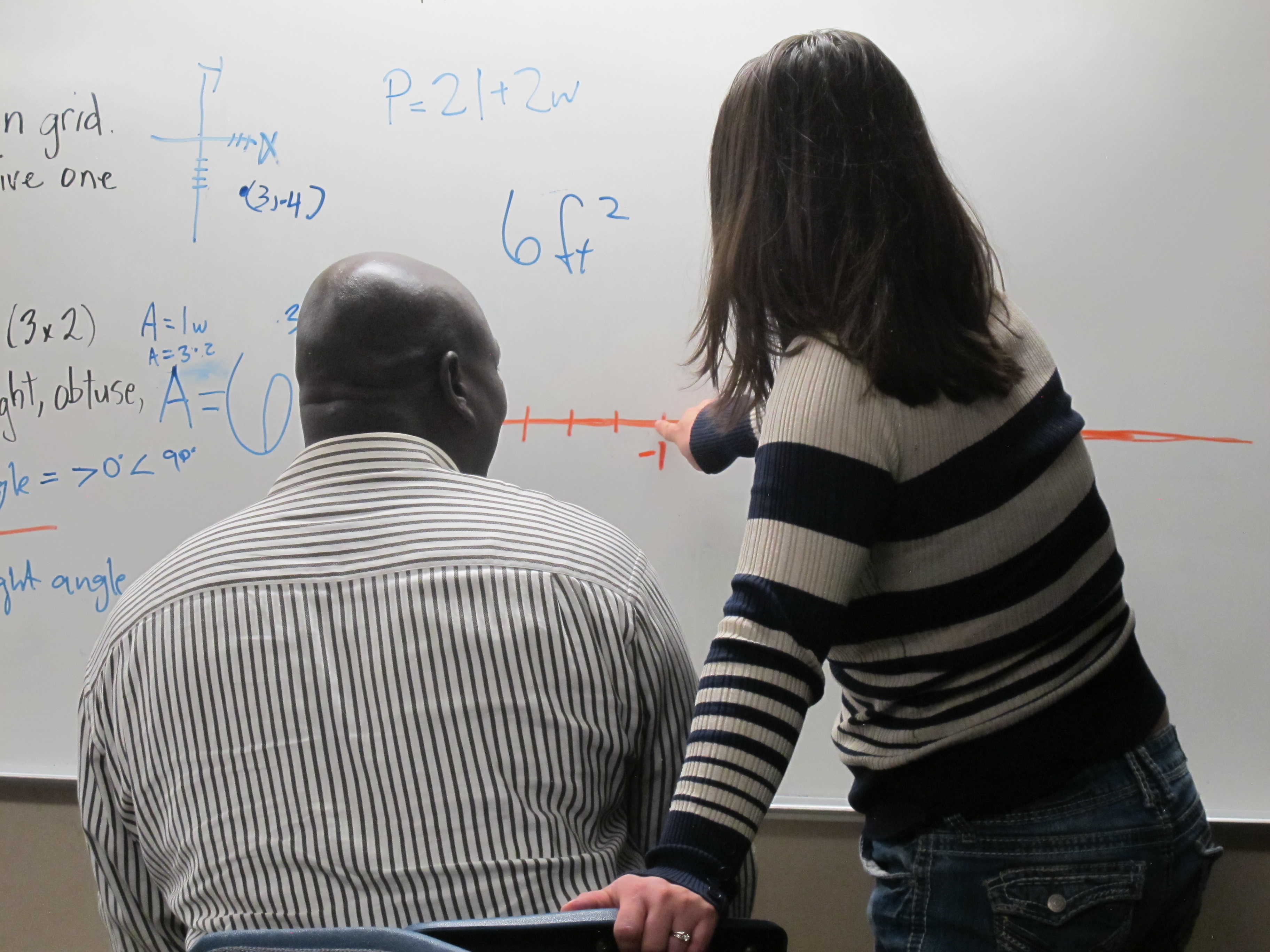 UAACCE/USBE 2018 Conference
[Speaker Notes: Slide 1. Introduce us.

John – came to learn writing structure and practice math
Danny – came here to better myself and prepare myself for college
Ray – came here to better myself as a reader and to write stories
Ellen – came here to reach my goals of being a teacher

Deb –been here for xx years; Learning Specialist since 19xx]
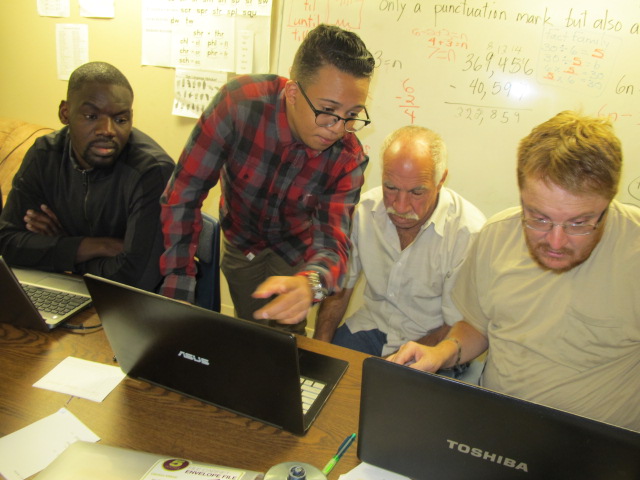 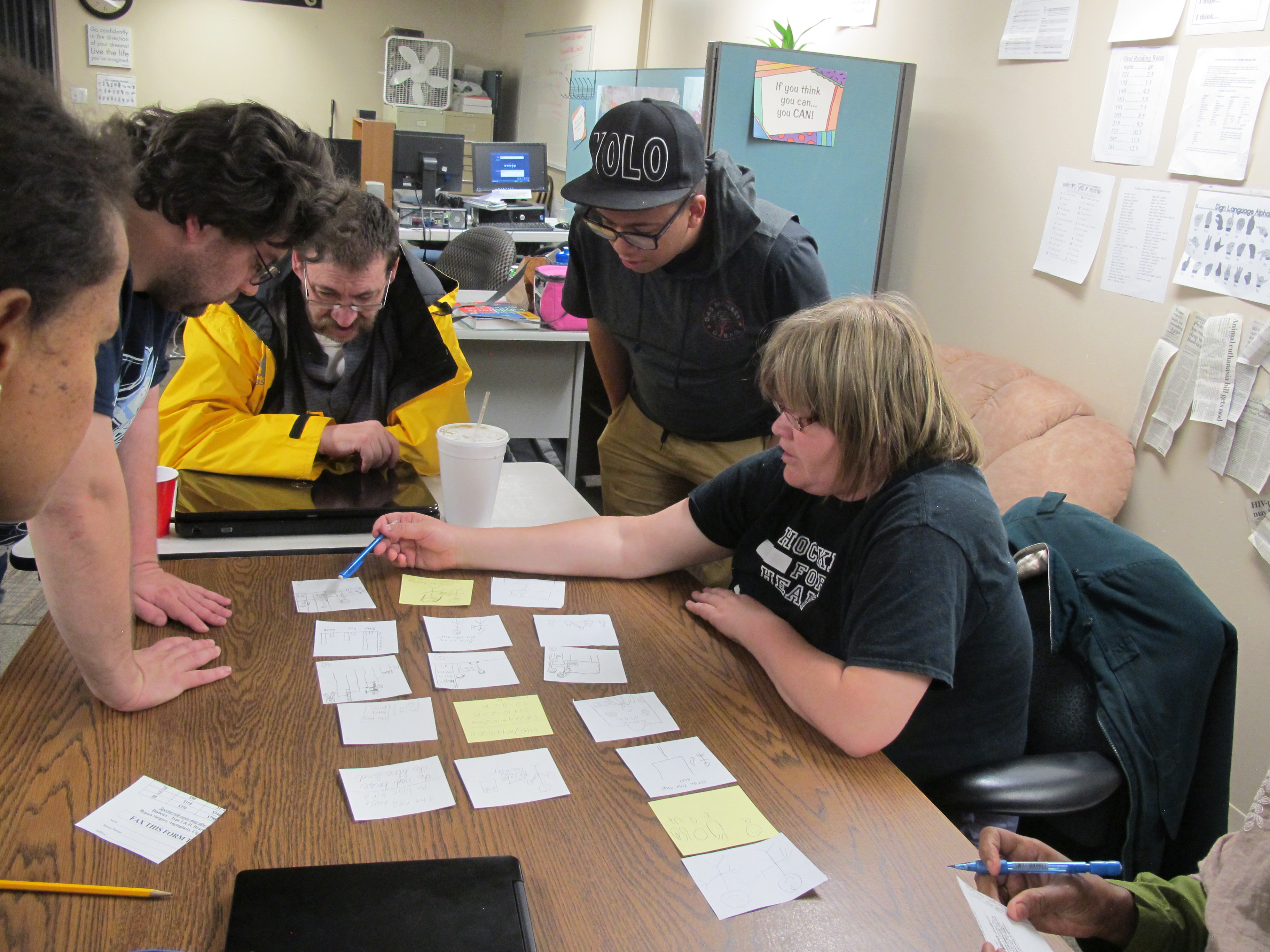 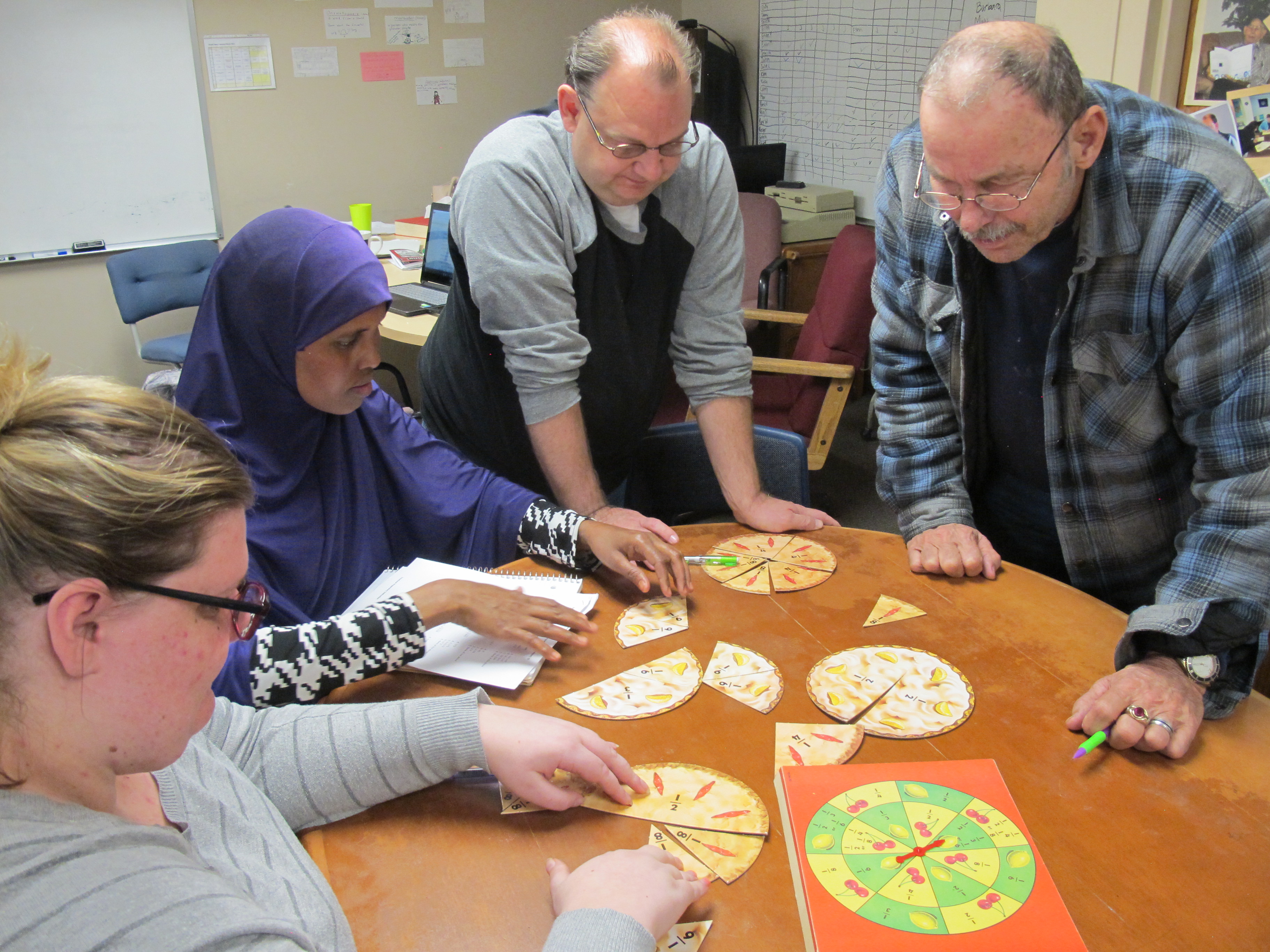 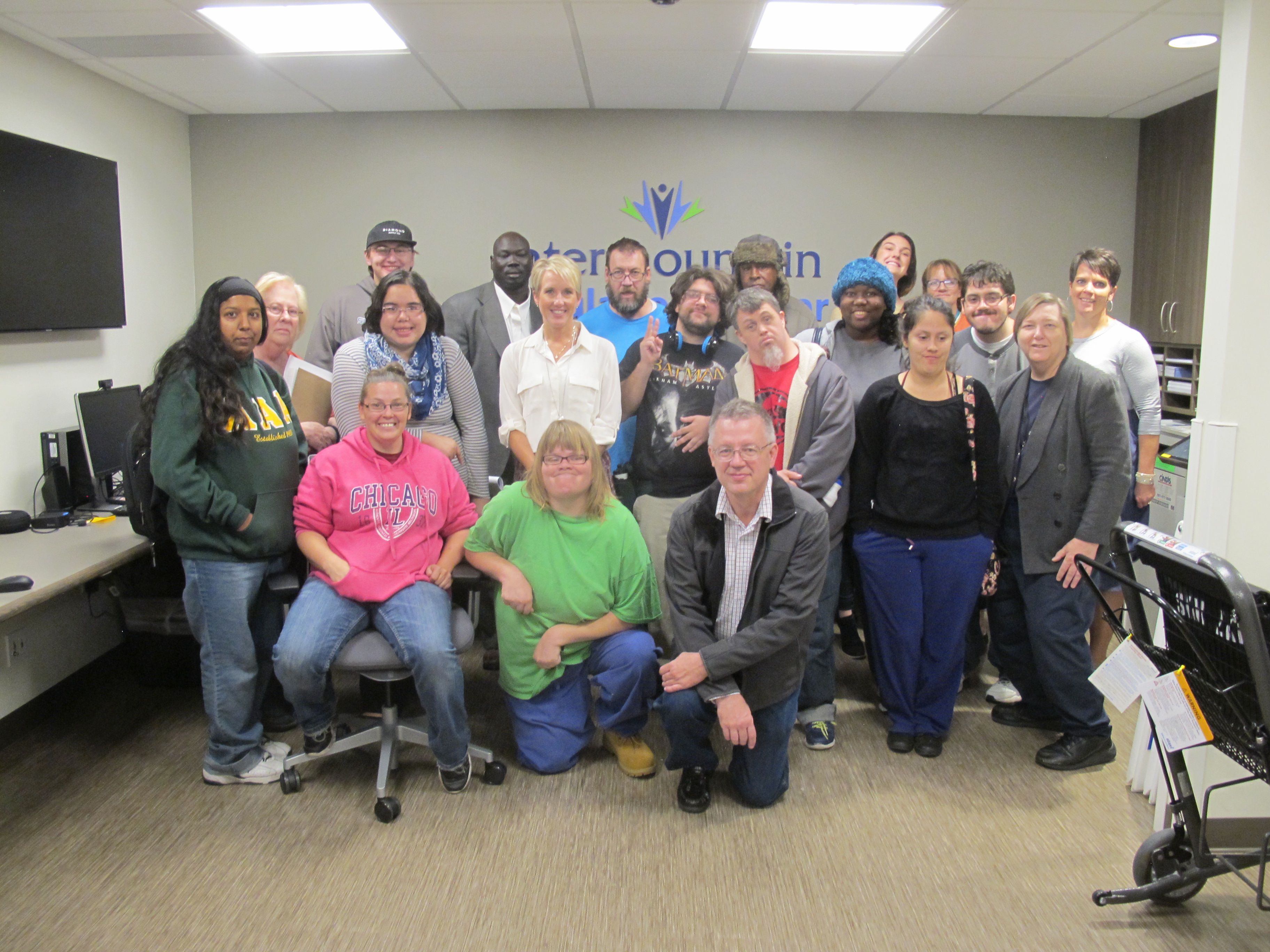 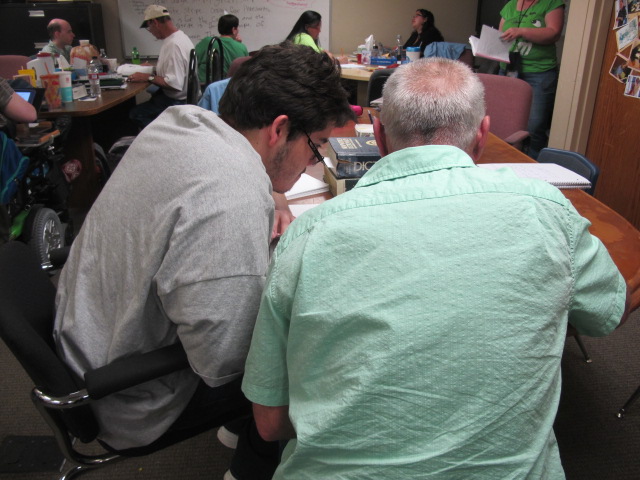 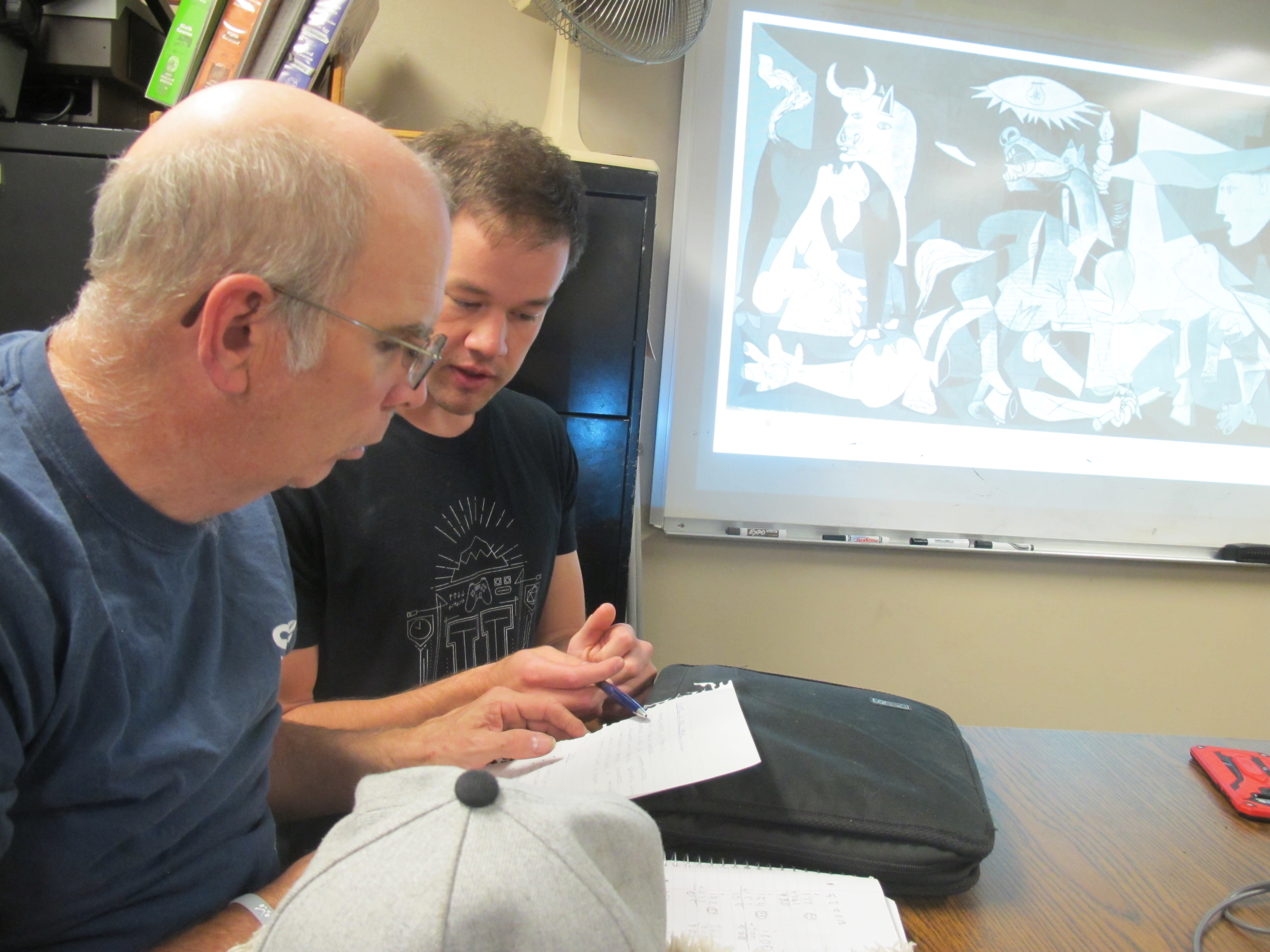 [Speaker Notes: Slide 2. Literacy Action Center]
What’s your teaching style?
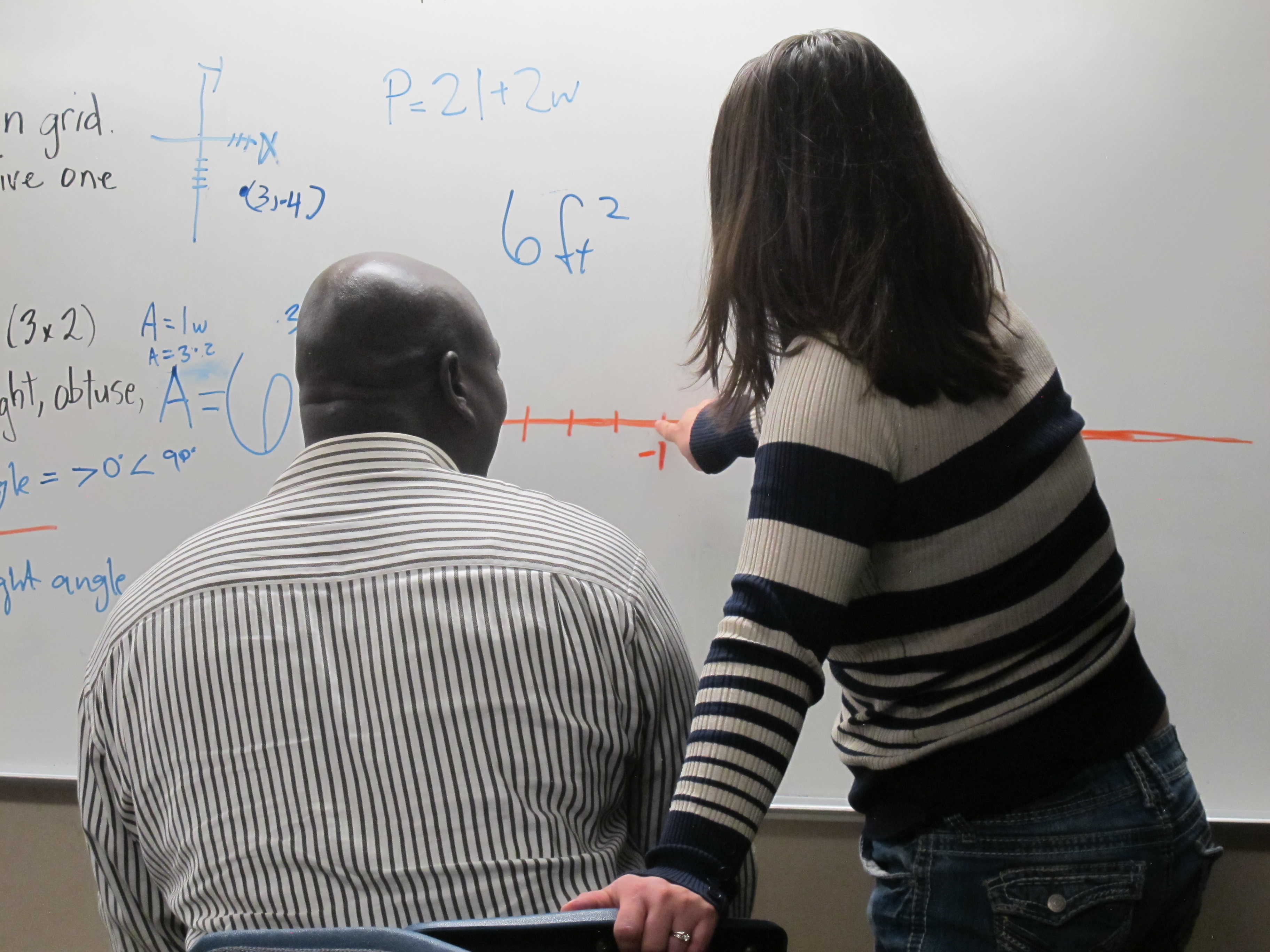 [Speaker Notes: Slide 3.]
Activity:
Groups of 3 
Roles: teacher, learner, observer

Learner comes to teacher with problem.
Observer watches how the teacher handles the problem.                                      2 minutes
[Speaker Notes: Slide 4. Observe for 2 minutes]
30 – 24 ÷ 3 ÷ 22 ∙ 2
[Speaker Notes: Slide 5.]
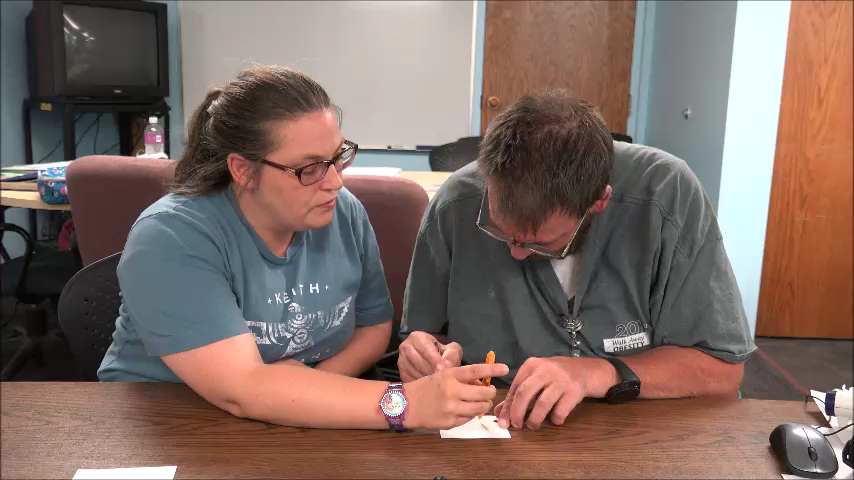 Which style is more like yours?
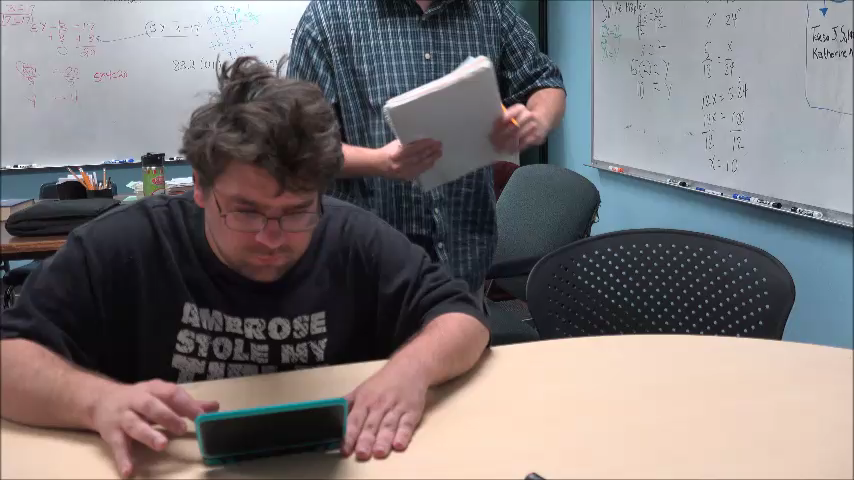 A
B
[Speaker Notes: Slide 6.]
Who’s doing the learning?
person doing the work – 
talking, writing, or 
manipulating the keyboard
[Speaker Notes: Slide 7.]
Inquiry method:

Open-ended
Reflective thought
Exploration & self-checking
Process and behavior
Learner’s pace & place of understanding
Pinpoints instructional need
Link known to unknown
[Speaker Notes: Slide 8.]
Note Pages

Go hand-in-hand with inquiry method

Puts learner in charge
Focuses on area of difficulty
Provides tools 
Removes teacher from learner’s hip pocket
[Speaker Notes: Slide 9.]
Interactive Note Pages
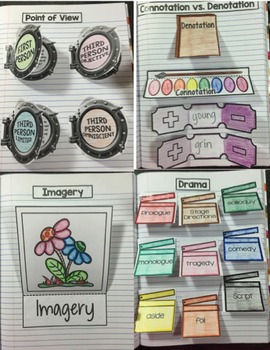 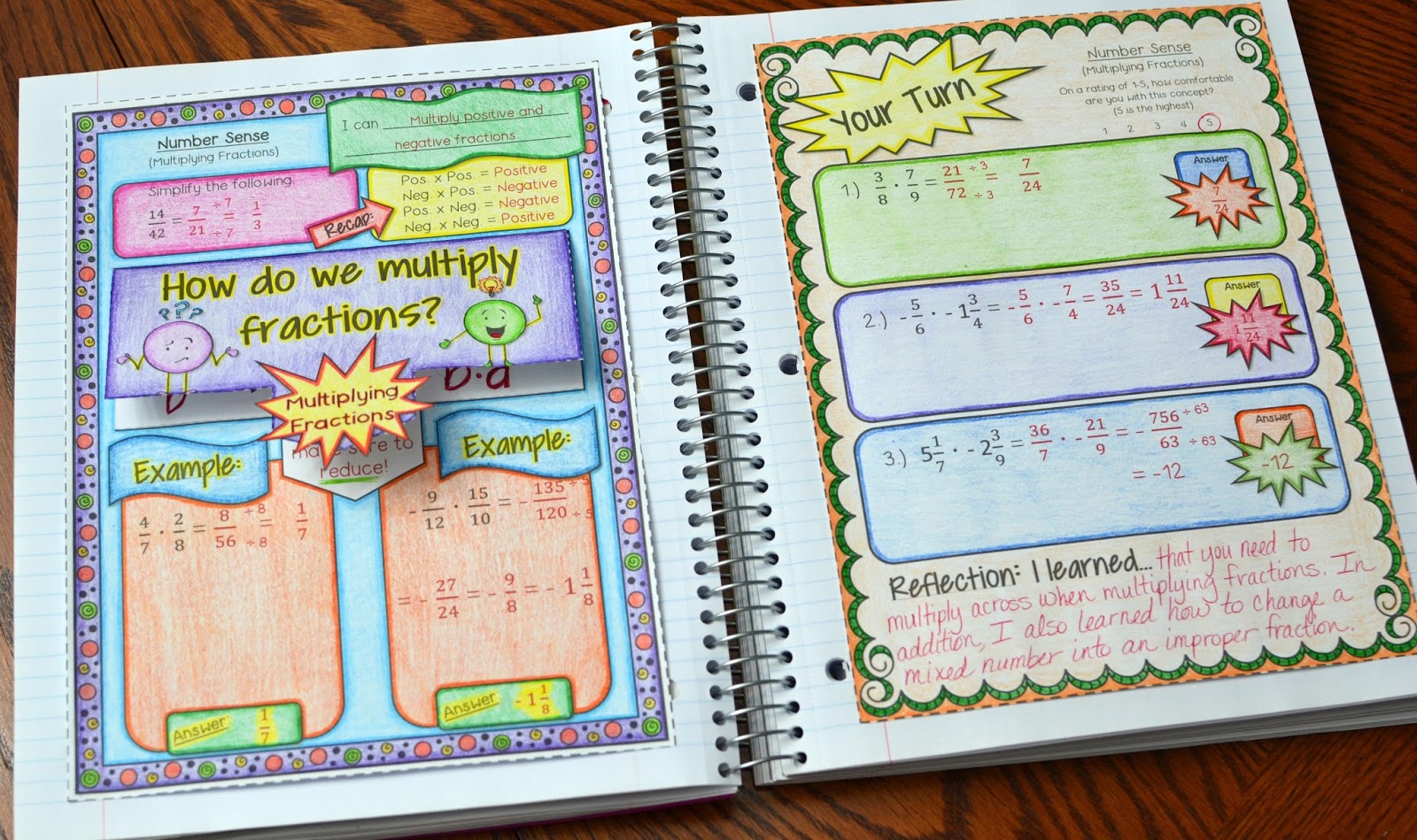 [Speaker Notes: Slide 10]
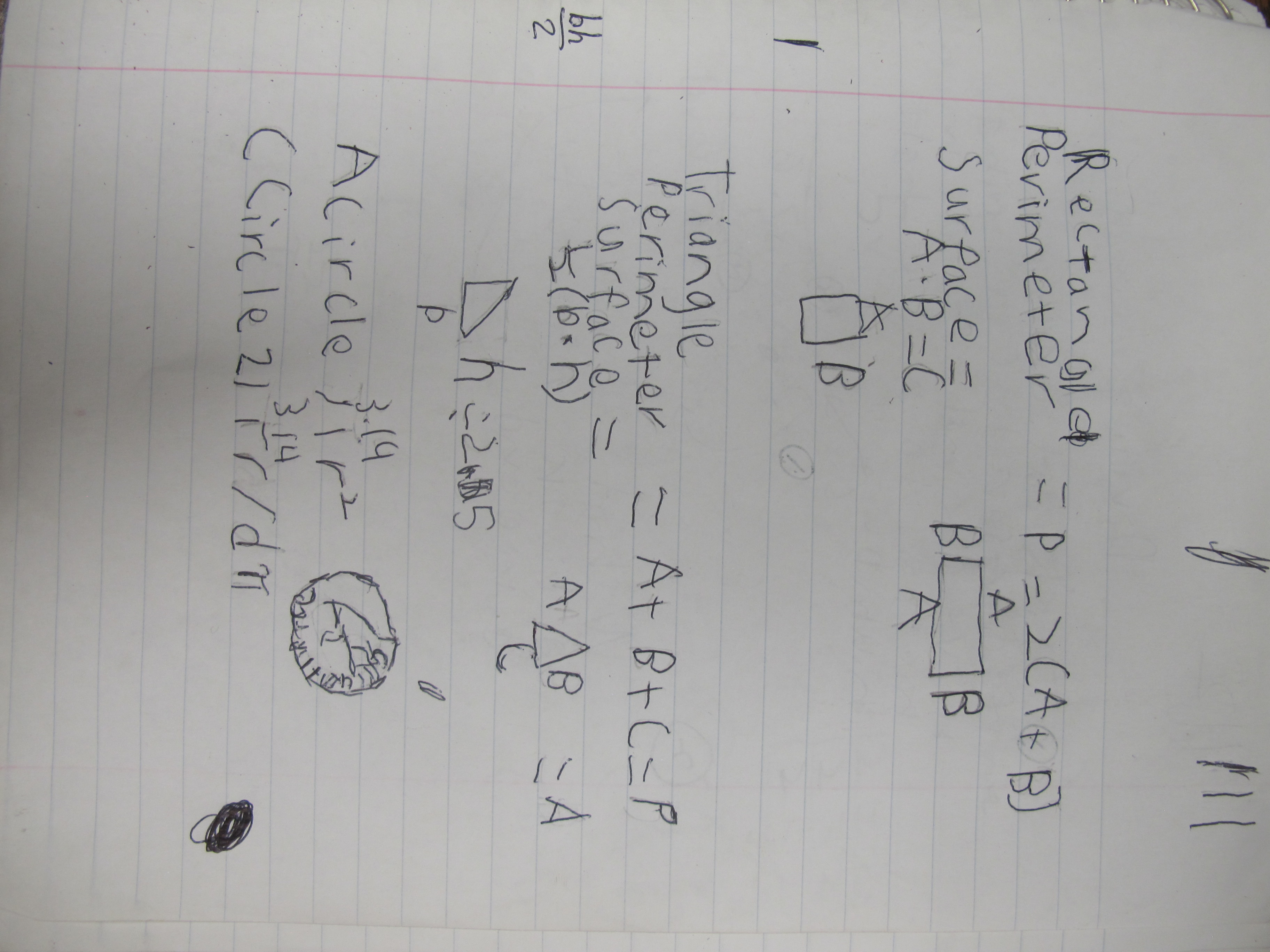 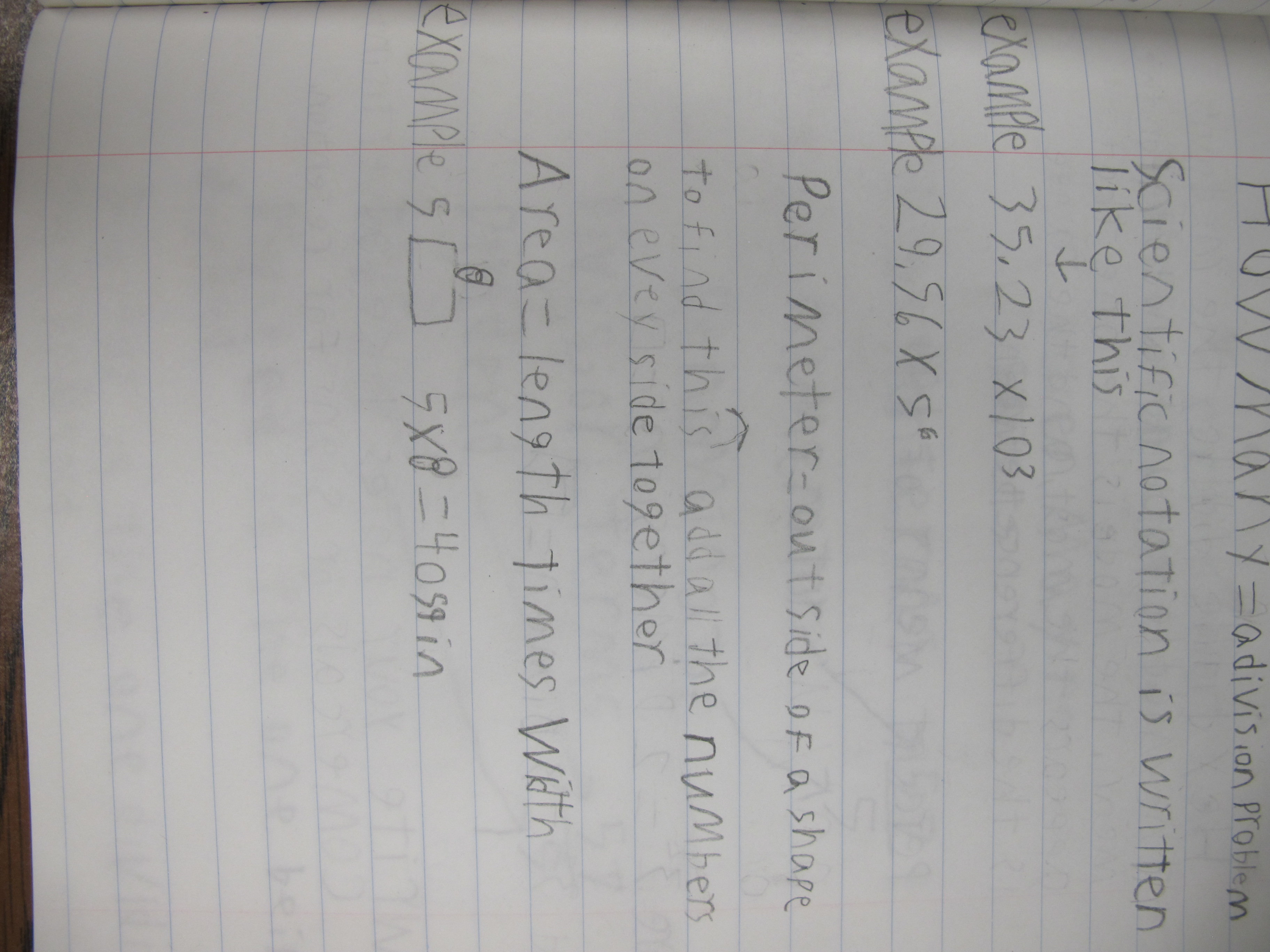 [Speaker Notes: Slide 11]
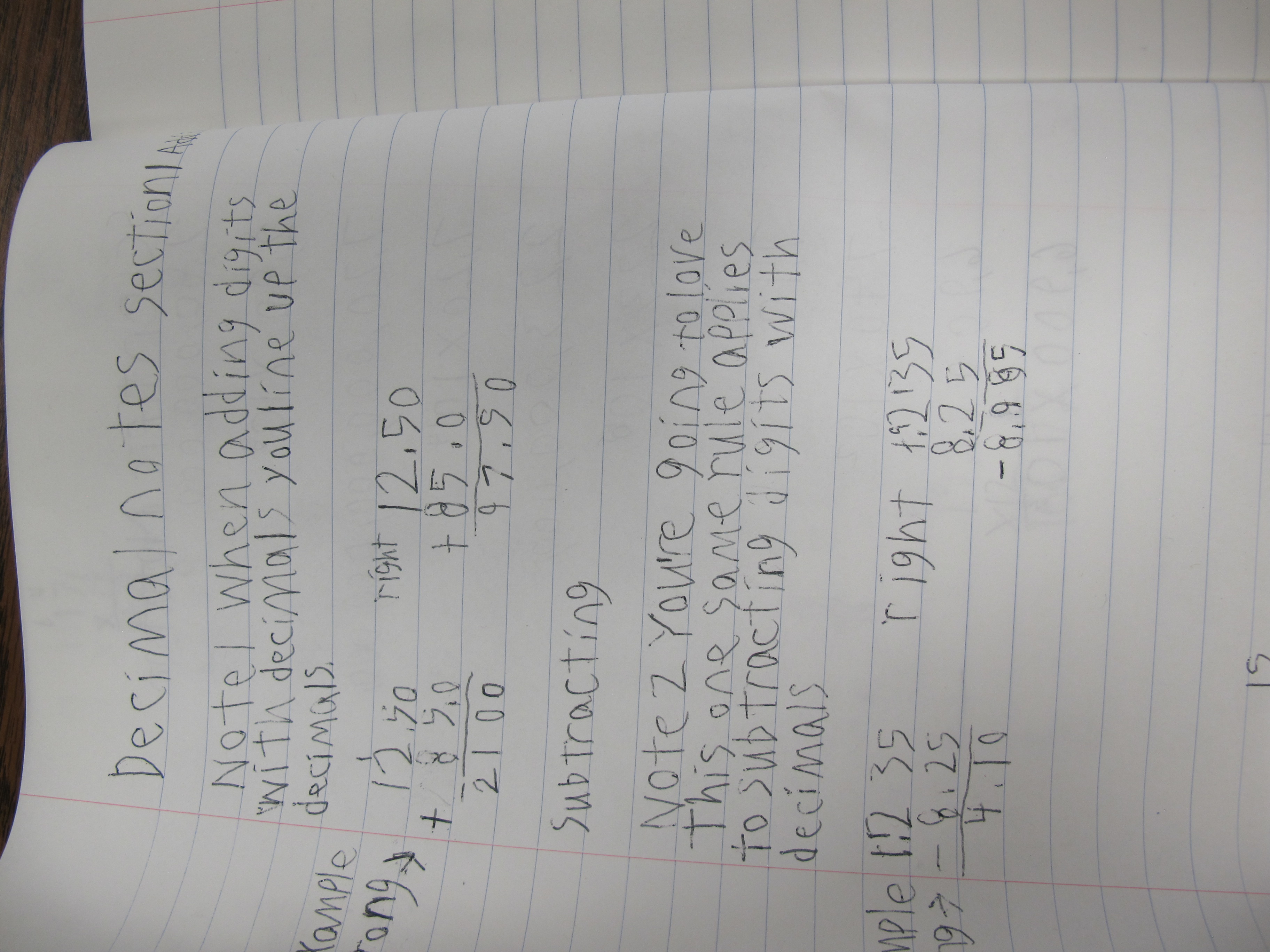 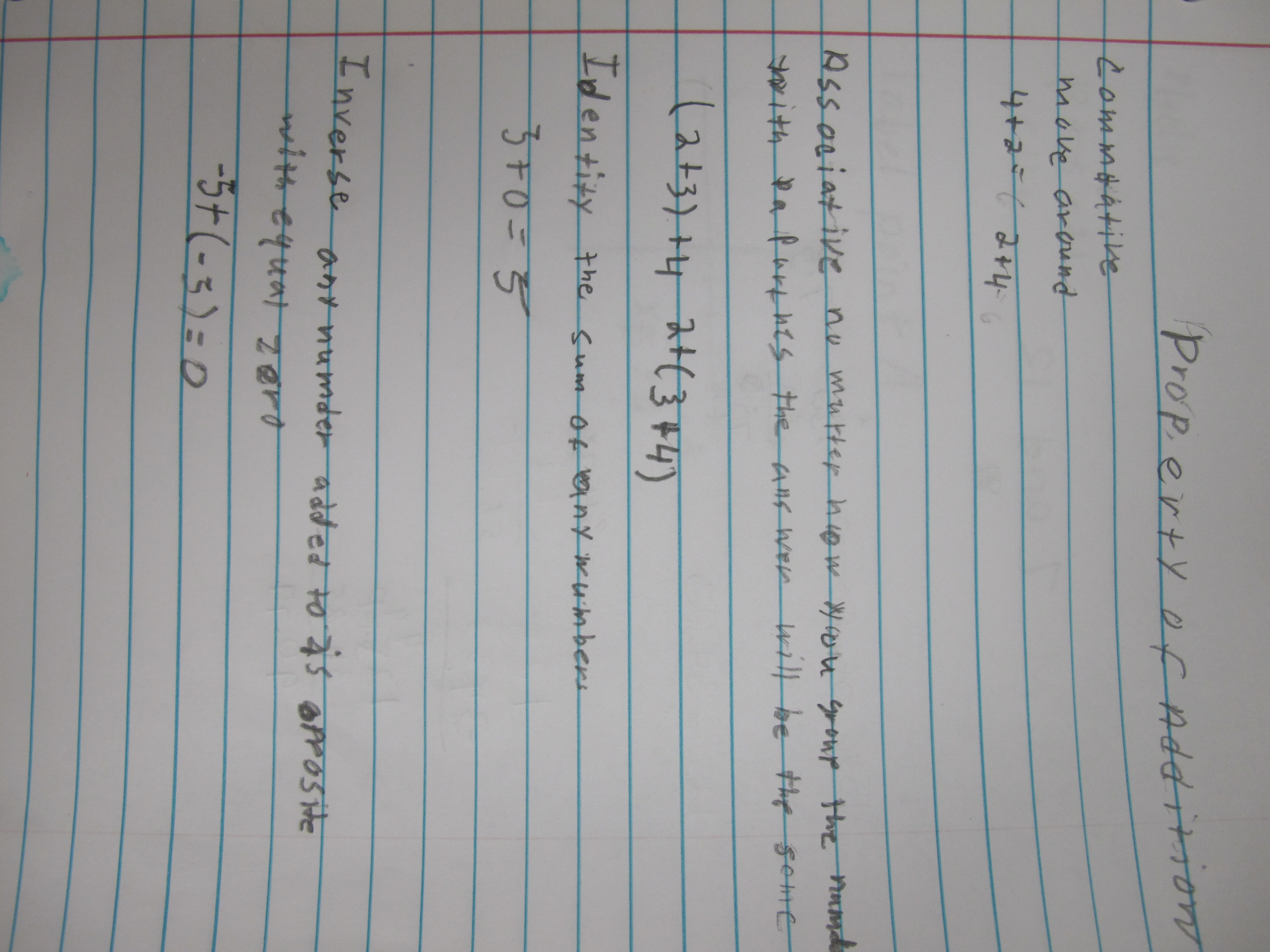 [Speaker Notes: Slide 12]
[Speaker Notes: Slide 13]
Key Elements

NOTEBOOK
■ Keep in notebook 
■ Number pages
■ Label pages
■ Index pages
Key Elements

PAGES
■ Design depends on content
■ Use color if possible
■ Must include examples
■ May include steps
■ Must use own words
Note Pages

Pros
Works with individual or groups
Supports independence & confidence
Promotes long-term memory growth
Requires engagement in development

Cons
Time consuming
Must direct learners to use notes
May have to recreate same note page multiple times
Must be involved in creation of page to make difference
Inquiry Method

Asking can explore thinking
Asking can direct thinking
Learner talks, I listen
Learner holds pencil, I observe – ask questions

Note Pages
Puts process on paper (concrete)
Illustrates things I forget
Generates my own book of knowledge
What would a note page about this session look like?
Inquiry method
Note pages

In your group, draft a page.
Thank you for sharing.

                 Danny Farris	         Ray Johnson
                 John McDonald      Ellen Peterson
Deborah Young, Ed.D.

Questions? Contact us at
lac@LiteracyActionCenter.org